Универзитет у Новом СадуПедагошки факултет у СомборуMентално здрављеЧИНИОЦИ МЕНТАЛНОГ ЗДРАВЉА ДЕЦЕ И ОДРАСЛИХдоц. др Миа Марић
Project title: 
Harmonization and Modernization of the Curriculum
 for Primary Teacher Education (HAMOC)
Project number: 
516762-TEMPUS-1-2011-1-RS-TEMPUS-JPCR
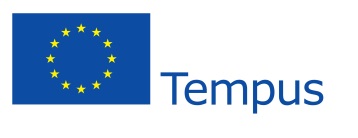 МЕНТАЛНО ЗДРАВЉЕ КАО ДИНАМИЧКА КАТЕГОРИЈА
Мeнтално здравље представља категорију променљиве природе. Дакле, оно ни у ком смислу није статично и независно од различитих чинилаца. 
Шта нам ова чињеница говори када се ради о пракси? То значи да за особу која тренутно испољава сметње и тешкоће на менталном плану не можемо тврдити да ће такве симптоме са сигурношћу манифестовати и у будућности, баш као што за особу која тренутно поседује завидан ниво менталног здравља и психичке стабилности, не можемо поуздано тврдити да никада неће бити у прилици да искуси проблеме и тешкоће у свом психичком функционисању.
Природа менталног здравља
Ментално здравље је врло осетљиве природе, подложно бројним унутрашњим и спољашњим утицајима. 

Посебно је важно имати на уму чињеницу да врло често не можемо имати јасан увид у све чиниоце који доприносе или пак нарушавају ментално здравље у конкретном случају. Све оно што утиче на ментално здравље, а што нисмо у стању да идентификујемо, додатно отежава ситуацију и приступ превазилажењу проблема менталне природе.
КОНТЕКСТ ДЕЛОВАЊА ЧИНИЛАЦА МЕНТАЛНОГ ЗДРАВЉА
РАЗВОЈНО РАЗДОБЉЕ – у зависности од узраста особе одређени фактори ће имати јаче или слабије дејство (нпр. адолесценција-вршњаци)

ШИРИ СКЛОП ОКОЛНОСТИ (постојање социјалне подршке и сл.)

ДЕЛОВАЊЕ ДРУГИХ ЧИНИЛАЦА И ИНТЕРАКЦИЈЕ ФАКТОРА – често се утицај остварује посредним путем (нпр. бољи успех-самопоштовање - поз.емоције - МЗ)
ОСНОВНЕ ВРСТЕ ЧИНИЛАЦА МЕНТАЛНОГ ЗДРАВЉА
Постоје одређене правилности и принципи на основу којих се фактори менталног здравља могу груписати, са циљем лакше оријентације и ефикаснијег увида у њихове карактеристике и начине деловања на ментално здравље, а са крајњом сврхом ефикаснијег планирања одговарајућих интервенција и програма заштите и унапређења менталног здравља појединца и заједнице.
Критеријуми поделе чинилаца мз
Постоји већи број критеријума и подела чинилаца који делују на ментално здравље, но посебно се значајним чине:

подела чинилаца према домену из кога потичу  

подела фактора с обзиром на начин на који делују на ментално здравље.
Индивидуални и средински чиниоци менталног здравља
Према домену из кога потичу, сви фактори менталног здравља се могу поделити у две основне категорије, а то су:

1) чиниоци који потичу из унутрашњег, индивидуалног домена особе 

2) средински чиниоци - овде се подразумевају фактори који потичу из ужег и ширег социјалног окружења индивидуе.
УНУТРАШЊИ ЧИНИОЦИ МЗ
индивидуалне карактеристике и особине личности (карактеристике темперамента, емоционална стабилност, склоност импулсивном и агресивном понашању, савесност и марљивост, дружељубивост итд.)

појам о себи и самопоштовање 

начин размишљања и приступ проблемима (позитиван начин размишљања и директно суочавање са проблемима) 

ставови, норме и усвојене вредности (овде се посебно истичу ставови особе према сопственом менталном здрављу и потреби очувања и унапређења здравља)

- образовање особе и склоност сталном усавршавању
Средински чиниоци мз
- карактеристике породичног окружења (породична клима и односи у породици – између родитеља, односи родитеља са децом и односи деце међусобно, повезаност чланова, топлина, међусобно разумевање, поверење, поштовање, породичне норме и вредности, начини понашања и васпитање)

васпитно-образовне институције – овде се првенствено мисли на предшколске установе и школску средину 

вршњачко окружење (модели, норме, прихваћеност) 

шира друштвена заједница (квалитет живота, стилови)

медији и медијска култура (негативни модели и поруке)
Шта све делује на ментално здравље деце и одраслих?
М Е Н Т А Л Н О   З Д Р А В Љ Е
Фактори очувања, унапређења и нарушавања менталног здарвља
Без обзира из ког домена потичу, сви чиниоци менталног здравља могу се разликовати и према начину на који делују на ментално здравље особе, у зависности од тога да ли делују у позитивном или негативном смеру. 

Тако одређени чиниоци делују у правцу очувања и унапређења менталног здраља особе, док други делују ризично по ментално здраље, претећи да га угрозе и наруше.
Однос две независне димензије чинилаца менталног здравља – димензије порекла и начина деловања
ЧИНИОЦИ
ЗАШТИТЕ
УНУТРАШЊИ
ЧИНИОЦИ
СПОЉАШЊИ
ЧИНИОЦИ
ЧИНИОЦИ
РИЗИКА
чиниоци који доприносе очувању и унапређењу МЗ
1) у оквиру индивидуалног домена: 
 
емоционална стабилност и склоност доживљавању позитивних емоција
добра контрола емоција и изражавање емоција на друштвено прихватљив начин 
савесност и одговорност
дружељубивост и сарадљивост
позитивна слика о себи и висок ниво самопоштовања
позитиван начин размишљања 
активан приступ решавању проблема
позитиван однос према учењу и склоност сталном усавршавању
високо вредновање здраља, генерално
чиниоци који доприносе очувању и унапређењу МЗ
2)   у домену понашања: 
 
 присуство оних понашања која директно доприносе очувању и унапређењу менталног здраљва и психичког благостања (нпр. упражњавање оних активности које доприносе томе да се осећамо задовољније, испуњеније; едукација из области менталног здраља и самосталан рад на себи или уз помоћ стручњака)

 присуство понашања која на индиректан начин – деловањем на  различите унутрашње и спољашње чиниоце менталног здравља доприносе истом (нпр. постизање успеха у некој активности доприноси самопоштовању особе, а тиме посредно и њеном менталном здрављу; промена понашања према члану породице доприноси побољшању породичне климе, а тиме и психичком благостању чланова породице)
чиниоци који доприносе очувању и унапређењу МЗ
3) у срединском домену:
 
топло породично окружење и складни односи у породици (међусобна  подршка чланова породице, поверење, поштовање међу члановима породице)
адеквтано породично васпитање
васпитно-образовне институције, првенствено вртићи и школе, које су  осетљиве за проблеме менталног здраља деце и младих, те активно и на систематски начин учствују у очувању и унапређењу менталног здравља  деце и младих, као и у подстицању њиховог целокупног психосоцијалног развоја
 прихваћеност детета у вршњачкој средини, која негује просоцијалне норме и облике понашања
одговарајуће радно место, које омогућава адекватно испољавање и реализовање потенцијала индивидуе
шира друштвена заједница која је развојно стимулишућа и са одговарајућим  стручним службама које се баве менталним здраљем становништва
висок животни стандард и неговање здравих стилова живота у заједници 
медији који су усмерени на промовисање, очување и унапређење менталног   здравља људи.
чиниОЦИ нарушавања менталног здравља
1) у унутрашњем домену:
 
тзв. „тежак темперамент“ – склоност особе наглим и импулсвиним  реакцијама, ниска фрустрациона толренација, агресивност
склоност доживљавању негативних емоција и немогућност уживања у  пријатним стварима
несавесност и недостатак одговорности
повученост и тенденција ка осамљивању
негативна слика о себи и ниско самопоштовање
негативно виђење реалности
склоност ка избегавању диретног суочавања са проблемима и тешкоћама различите врсте
отпор према учењу и усавршавању, у најширем смислу речи
ниско вредновање здравља
чиниОЦИ нарушавања менталног здравља
2) у сфери понашања: 

 присуство понашања која на директан начин представљају претњу менталном здрављу (недостатак активности које причињавају задовољство и подстичу осећај психичког благостања, присуство ризичних понашања  као што су употреба психоактивних супстанци, агресивно понашање итд.)

 присуство понашања која индиректно доводе до нарушавања менталног здравља и пада нивоа психичког благостања (континуиран неуспех у постизању одређених циљева доводи до пада самопоштовања, до појаве негативних осећања, што даље води до смањења осећаја задовољства и психичког благостања)
чиниОЦИ нарушавања менталног здравља
3) у срединском домену:

неадекватни односи у породици и недостатак породичне подршке (учестали конфликти, свађе и неразумевање међу члановима породице, недостак породичне топлине и одговарајуће бриге за остале чланове породице)
недостатак адекватног породичног васпитања
изостанак броге о менталном здрављу деце и младих у оквиру васпитно-образовних институција (вртићи и школе)
неуклопљеност у вршњачку средину 
постојање негативних вршњачких модела
непожељне карактериситке радног места и неподржавајућа атмосфера на радном месту (радно место које не одговара капацитетима и очекивањима особе, изложеност стресу, сукоби међу колегама итд.) 
 недовољна брига о менталном здрављу у заједници (недостатак стручних 
служби које воде систематску бригу о менталном здрављу становништва)
сиромаштво и недовољно развијена свест заједнице о потреби очувања 
менталног здравља становништва
негативан утицај медија (средстава масовног информисања, дигиталних  
медија, првенствено интернета итд.).
Однос чинилаца мз
Својеврсан однос - што је израженије присуство заштитних и унапређујућих фактора у различитим доменима, то ће деловање ризичних и нарушавајућих чинилаца бити слабије, и обрнуто, уколико су реметећи чиниоци, у конкретном случају, присутни у већој мери, деловање заштитних и подржавајућих фактора у различитим доменима ће имати слабији ефекат на ментално здравље особе.
ЧИНИОЦИ КОЈИ ДЕЛУЈУ НА МЕНТАЛНО ЗДРАВЉЕУ ДЕТИЊСТВУ И АДОЛЕСЦЕНЦИЈИ
Индивидуалне карактеристике и понашање деце и младих (емоционална стабилност-импулсивност, недружељубивост, склоност негативним емоцијама; интернализовани-екстернализовани проблеми; тешкоће у постизању успеха - опрез околине)

Породица (лоши односи у породици, неразумевање, конфликти, насиље; несигурност и неповерење)
ЧИНИОЦИ КОЈИ ДЕЛУЈУ НА МЕНТАЛНО ЗДРАВЉЕУ ДЕТИЊСТВУ И АДОЛЕСЦЕНЦИЈИ
Институције васпитно-образовног система (предшколске установе, школа) 
   и вршњачко окружење деце и младих (неговати атмосферу сигурности и поверења, спречити појаву насиља; вршњаци као модели понашања) 

 -  Друштвена заједница и медији (институције, свест становништва, медијске поруке)
ФАКТОРИ ПОВЕЗАНИ СА МЕНТАЛНИМ ЗДРАВЉЕМУ ОДРАСЛОМ ДОБУ
Личне карактеристике (емоционална стабилност, самопоштовање)
Породица и породичне улоге
Професионална улога и радно место

Значај личног залагања у очувању менталног здравља (неговати здраве стилове живота, пронаћи времена за себе и ствари које нам причињавају задовољство).
ЧИНИОЦИ МЕНТАЛНОГ ЗДРАВЉА И ВАСПИТНО-ОБРАЗОВНИ РАД
Приликом постављања општих васпитно-образовних циљева и специфичнијих задатака, као и код одабира одговарајућих метода и планирања конкретних активности, увек треба полазити од принципа подстицања и очувања менталног здравља деце и младих, јер су улога и могућности васпитно-образовних институција у овом домену велике.
ЧИНИОЦИ МЕНТАЛНОГ ЗДРАВЉА И ВАСПИТНО-ОБРАЗОВНИ РАД
сарадња породице, са једне стране, и предшколске установе, односно школе, са друге стране, је кључна 

подстицати развој интелектуалних потенцијала, социо-емоционални и целокупан развој личности детета

ризичне и ометајуће чиниоце је најпре неопходно идентификовати, а затим  њихово деловање у потпуности онемогућити или пак свести на најмању могућу меру

континуирано и систематски радити на развијању и јачању утицаја свих оних унутрашњих и спољашњих фактора који делују подстицајно на очување и унапређење психичког благостања и менталног здравља деце и адолесцената

у одређеним случајевима, уколико је присутан већи број ризичних фактора, а понашање детета изразито одступајуће и неприлагођено, биће потребно консултовање стручњака из области менталног здравља деце (психолози, дефектолози, дечји психијатри)
ЧИНИОЦИ МЕНТАЛНОГ ЗДРАВЉА И ВАСПИТНО-ОБРАЗОВНИ РАД
Учитељи, наставници и васпитачи имају кључну улогу, с обзиром да велики део времена проводе са децом и могу темељно да се упознају са њиховим индивидуланим карактеристикама и одликама социјалне средине у којој деца одрастају. 

Управо је у детињству и адолесценцији понашање највише подложно променама, те треба искористити прилику да се правовремено реагује, како се евентуалне тешкоће не би продубиле и наставиле да егзистирају и у каснијим развојним раздобљима, са далеко озбиљнијим последицама.
Литература
Марић, М. (2013). Ментално здравље. Сомбор: Педагошки факултет.